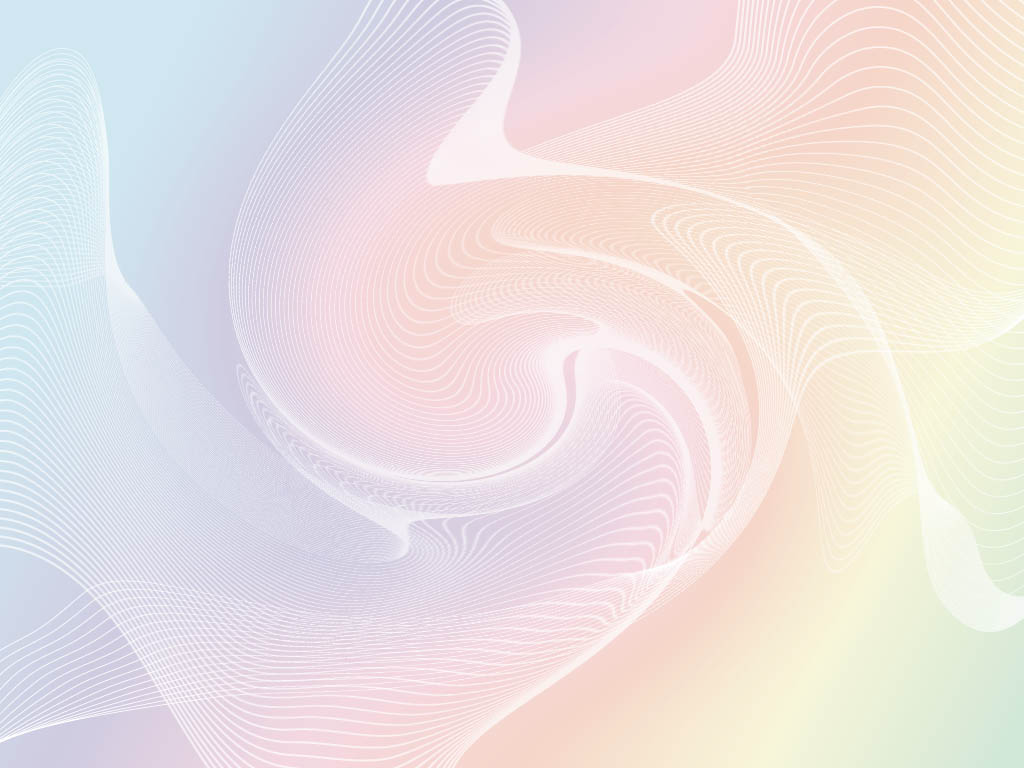 Продолжение - 2 часть
развивающий этап
Учебно-игровые пособия
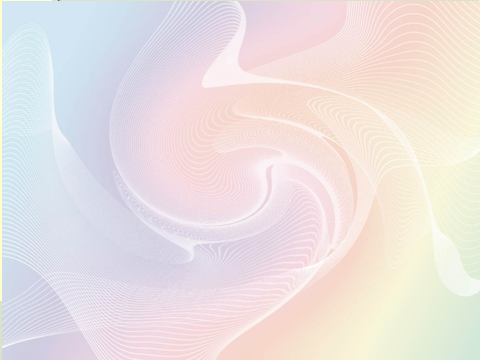 развивающий этап
Дидактические  игры
Целенаправленное включение игры повышает интерес детей к занятиям, усиливает эффект самого обучения, что способствует незаметному для ребенка приобретению определенных знаний, умений и навыков без особого труда и напряжения .
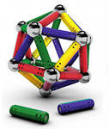 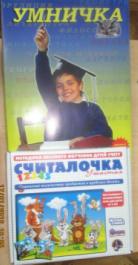 Логические игры математического содержания воспитывают у детей познавательный интерес, способность к творческому поиску, желание и умение учиться. Необычная игровая ситуация с элементами проблемности, характерными для каждой занимательной задачи, всегда вызывает интерес у детей.
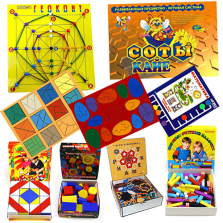 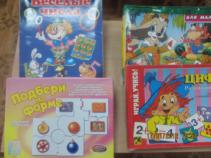 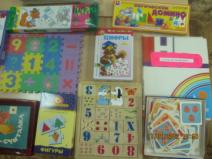 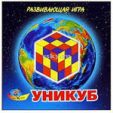 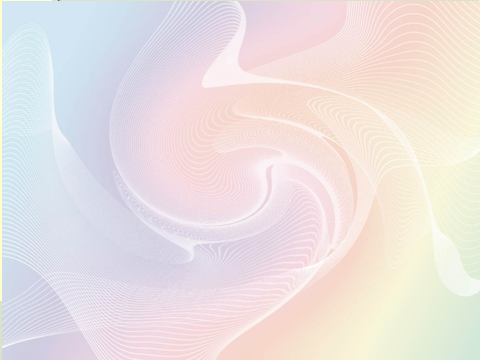 развивающий этап
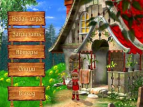 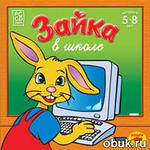 Компьютерные технологии
В процессе прохождения игры малыши изучат порядковый счет, сложение и вычитание, геометрические фигуры; научатся ориентироваться в пространстве и времени; изучат величины, сравнение чисел и многое другое 
В процессе прохождения игры малыши изучат порядковый счет, сложение и вычитание, геометрические фигуры; научатся ориентироваться в пространстве и времени; изучат величины, сравнение чисел и многое другое..
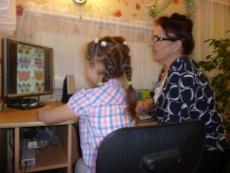 С помощью обучающей и развивающей игры «Зайка в школе» малыши выучат азбуку, научатся считать, определять время на часах, лучше разбираться во временах года, познакомятся с некоторыми странами, а главное - смогут быстрее и комфортнее адаптироваться к школьному процессу обучения.
В доступной игровой форме ребенок познакомится с такими понятиями как счет и цвет. Сыграет в несколько интереснейших головоломок.
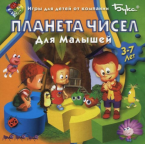 Разбираются такие понятия как форма и цвет, предметы одежды и времена года, основы математики и изобразительного искусства.
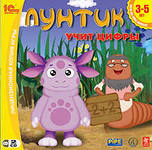 Использование в коррекционно-развивающей работе с детьми с ОНР  компьютерных игр математического содержания способствует: 
Развитию познавательных   интересов ребёнка;
Развитию ориентировке в пространстве и времени;
Формированию навыков учебной деятельности;
Разностороннему развитию ребенка;
Обогащению знаний.
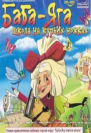 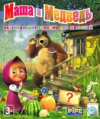 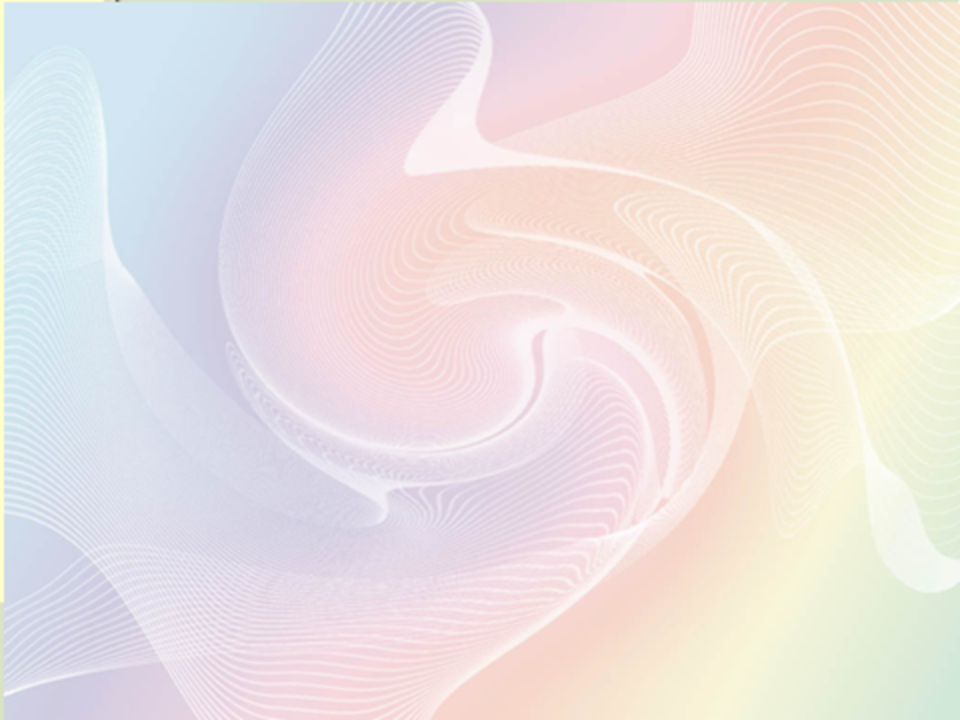 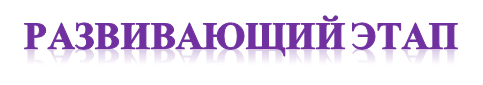 Предметно – развивающая 
среда
Формы работы с семьёй
Индивидуальные 
консультации с 
практическими 
рекомендациями
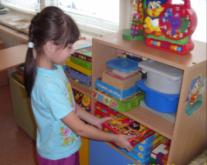 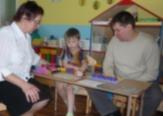 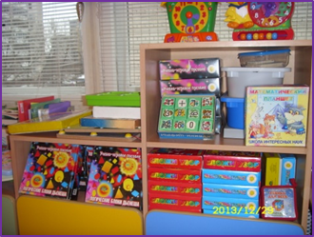 Мастер - класс
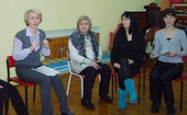 Родительские 
собрания
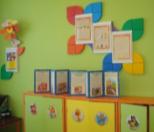 Наглядная агитация
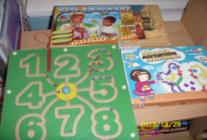 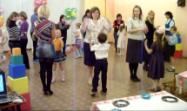 Развлечения
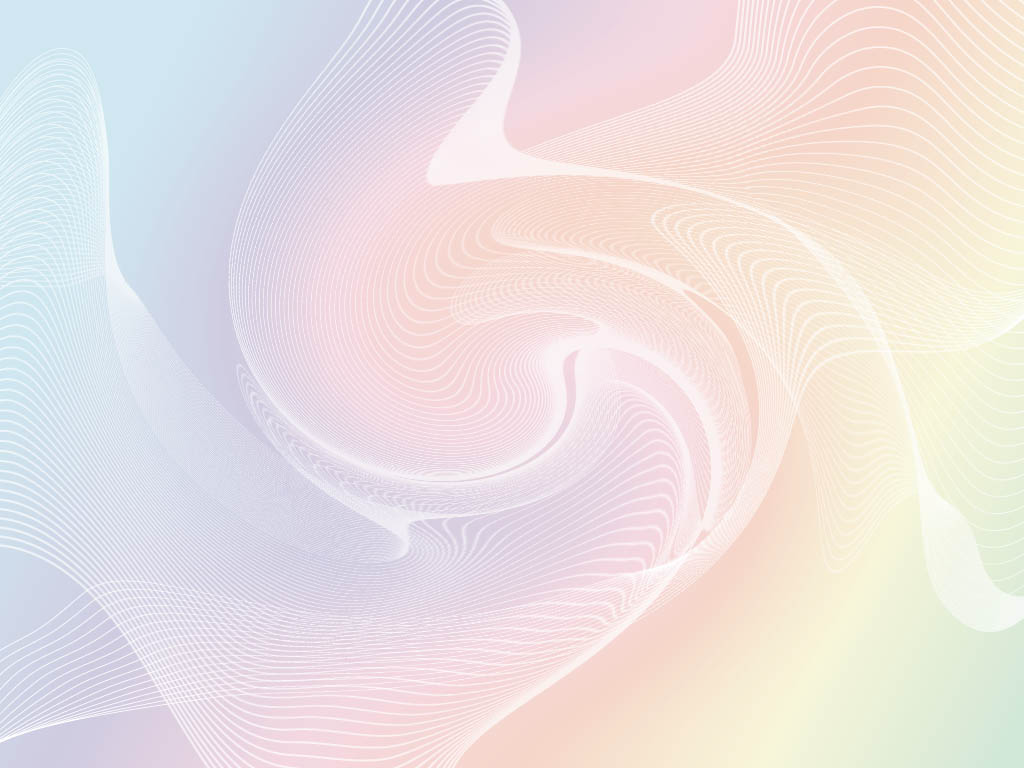 ОЦЕНОЧНЫЙ ЭТАП
Диагностика развития элементарных математических представлений у детей с ОНР (1 год обучения)(по Комаровой Т.С., Соломенниковой О.А. )
Выводы:
62.4% детей – имеют высокий уровень
14% детей имеют средний  уровень  
23.6% детей имеют низкий уровень
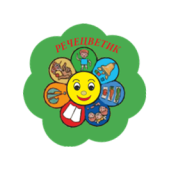 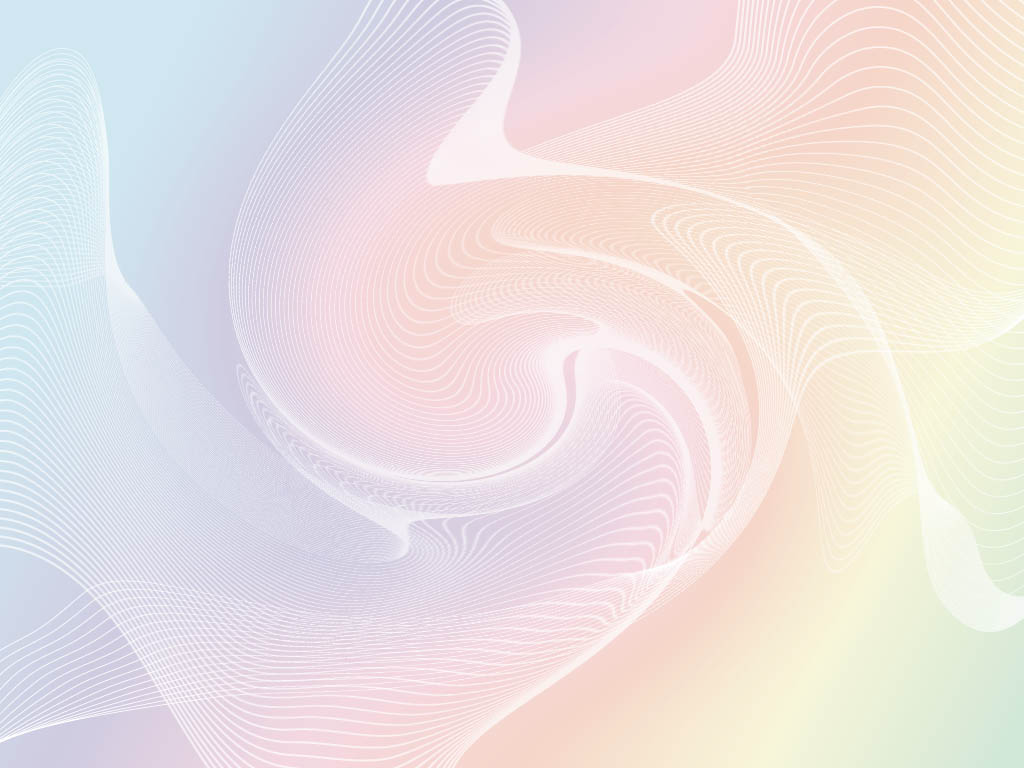 Выводы:
Использование развивающих игр математического содержания  в дошкольном возрасте способствует: 
овладению детьми с ОНР универсальными предпосылками учебной деятельности;

развитию умения у детей с ОНР решать интеллектуальные и личностные задачи, адекватные возрасту;

являются эффективным средством формирования представлений о количестве и счете;

позволяют совершенствовать умение детей ориентироваться в абстрактных математических понятиях: число, отношение, порядок следования, счет.